All About Jose House!
The most wonderful child in The world!
Jose House Jr. 
3/8/13
1st Hour
Family Matters!
I have a great family. I have three siblings and of course two parents. My siblings names are Alician-16, Jazmine-17, and Patrick-22. My parents are Jose House Sr. and Patricia House. I also have a dog who died Cinnamon Pebbles House.
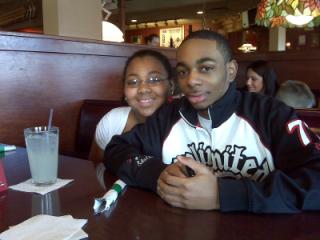 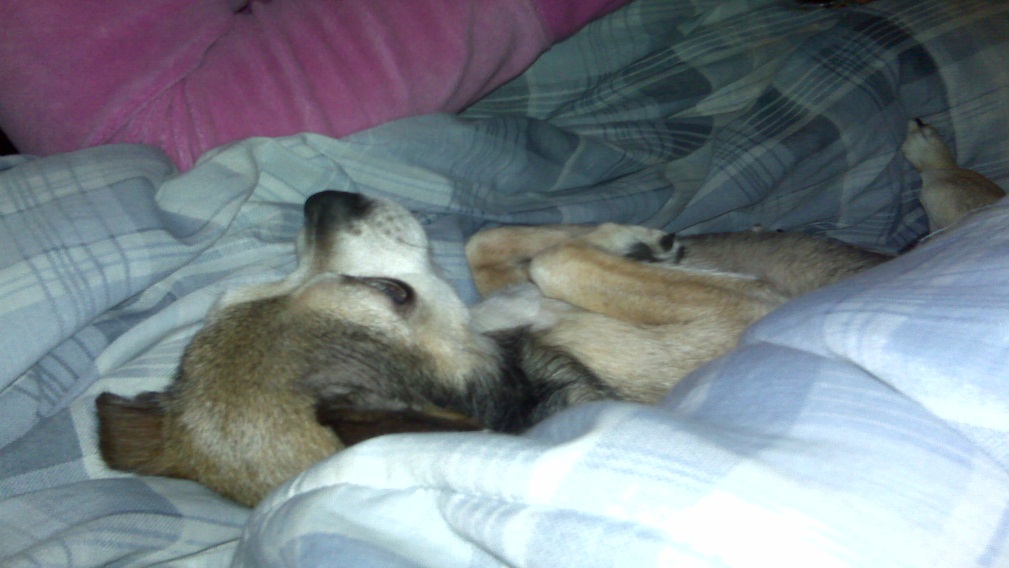 My Childhood
My childhood was great. I went to Rose Elementary. After that I went to DAAS. Then I went to Woodward Academy. During those years I only had three 3.8 grade point averages and the rest were 4.0 averages.
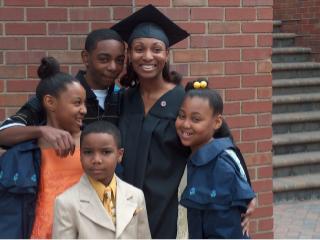 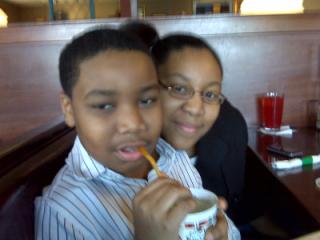 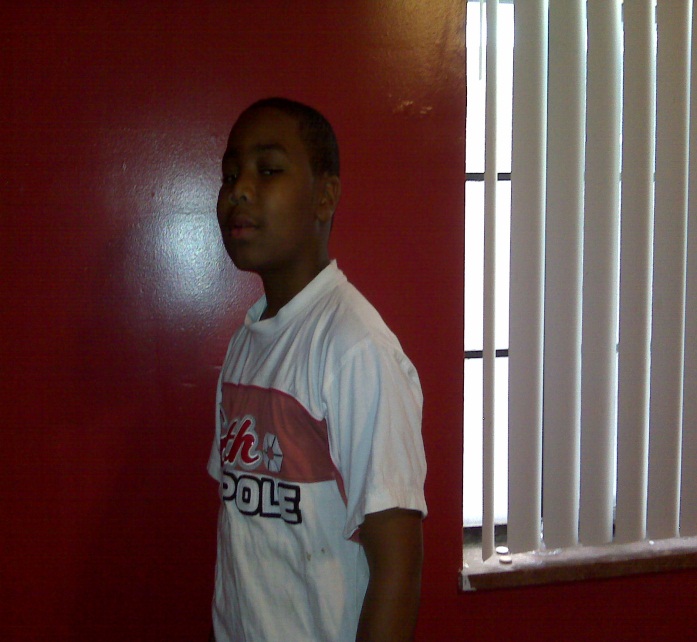 What Happened?
When I was Born…
There was a big blizzard
People died
The world population reaches 6 billion
Pokémon was a big hit so they made an English version for America at the end of 1998
9/11 happened which was a terrorist attack
Me Now!
Today I go to Bates Academy and I usually play basketball for fun. I get good grades and I am a Junior Leader in Children's Church. I also do a lot for my church and                                               community like feeding the                                             homeless and giving away                                             old clothes.
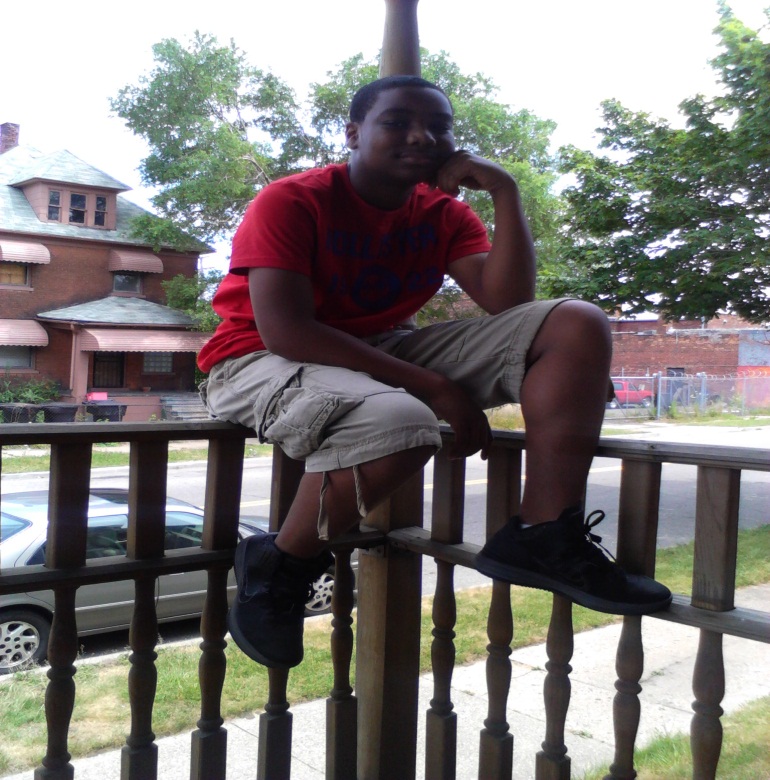 Favorite Things
I love watching movies
I play COD and basketball video games for fun
In the real world I play Basketball and football
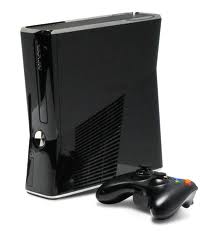 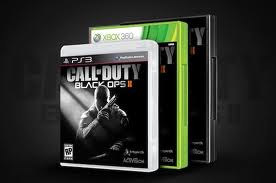 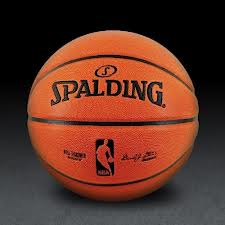 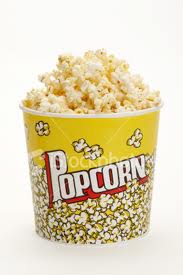 Favorite Internet Sites
YouTube
Footlocker
Pandora Internet Radio
My Future Plans
In my future I plan to be a pediatrician. Since I don’t like blood I may stray away from that and become a Lawyer. I know lots of lawyers and they all are pretty wealthy.  If none of this works out I plan to be an MLG pro. I would become one of the most athletic gamers there is and put pro gaming on the market.
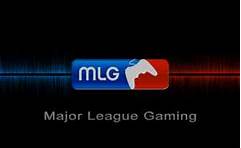 Something you don’t know about me!
One thing you don’t know about me is that I am a frosted flakes addict. Sometimes I go downstairs at night and eat some and I love having it for any meal.
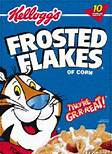 My Name
My name is Jose and it means “ God will increase”. This is the exact reason no one in my family calls me Little Jose and the fact that I am a 5 foot 7 gaming athletic beast!!!
References
Name, No “Historical Events Happened In 1999.” Exploring The past. Hisdates.com, Unknown. 
Web. 12 Mar. 2013. <.www.hisdates.com/years/1999-historical-events.html>